Campus som sted og et sted I Trondheim by
Beate Westby Stålsett
Fremtidens Campus
Trondheim, 2023
Introduksjon
Kan geografifagets teori brukes til å belyse hva som vil gjøre campus til et godt og viktig sted for studenter, ansatte, og byens befolkning?
2
Sted?
Geografisk lokalisering
Materialitet og infrastruktur
Relasjoner og emosjoner
3
Masteroppgavene
Landskapsendringer
Rakeb Desta, 
2023
Hovedfunn
Les mer
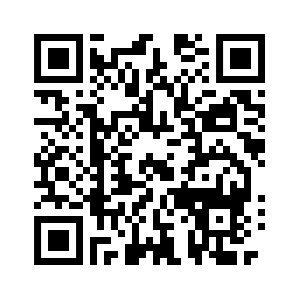 Brukerne av Høyskoleparken er mange, både på og utenfor campus, og brukerne har ulike tidsperspektiv – de forholder seg til parken med ulike tidshorisonter og dermed også ulike behov og ønsker 
Endringer i landskapet påvirker alle brukeres “sense of place”
5
Mangfold
Emil Romsdal, 2022
Hovedfunn
Les mer
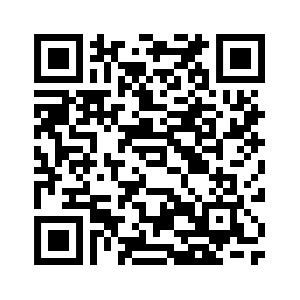 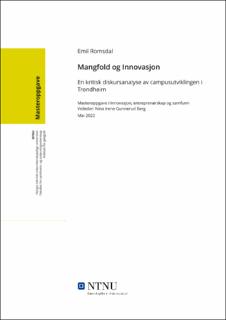 Mangfold = tverrfaglighet og innovasjon. 
Instrumentell forståelse av mangfold viktigere enn normativ forståelse.
6
Internasjonale studenter
Maria Victoria Silva, 2023
Hovedfunn
Les mer
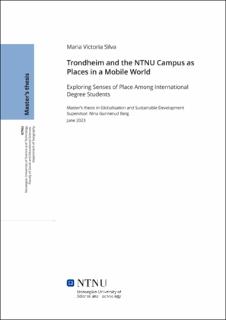 Internasjonale studenters “sense of place” er viktig faktor for valg av studiested 
Følelse av sted både før, under og etter studietid
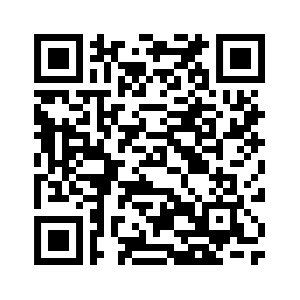 7
innovasjon
Beate Westby Stålsett, 2023
Hovedfunn
Les mer
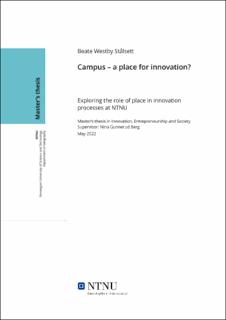 Samlokalisering er ikke nok for å skape miljøer for innovasjon og økt tverrfaglighet.
Kobling til verden utenfor campus viktig
Møtespunkt
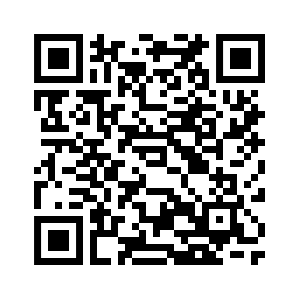 8
Nøkkelfunn for fremtidens campus
Campus er et viktig sted
10
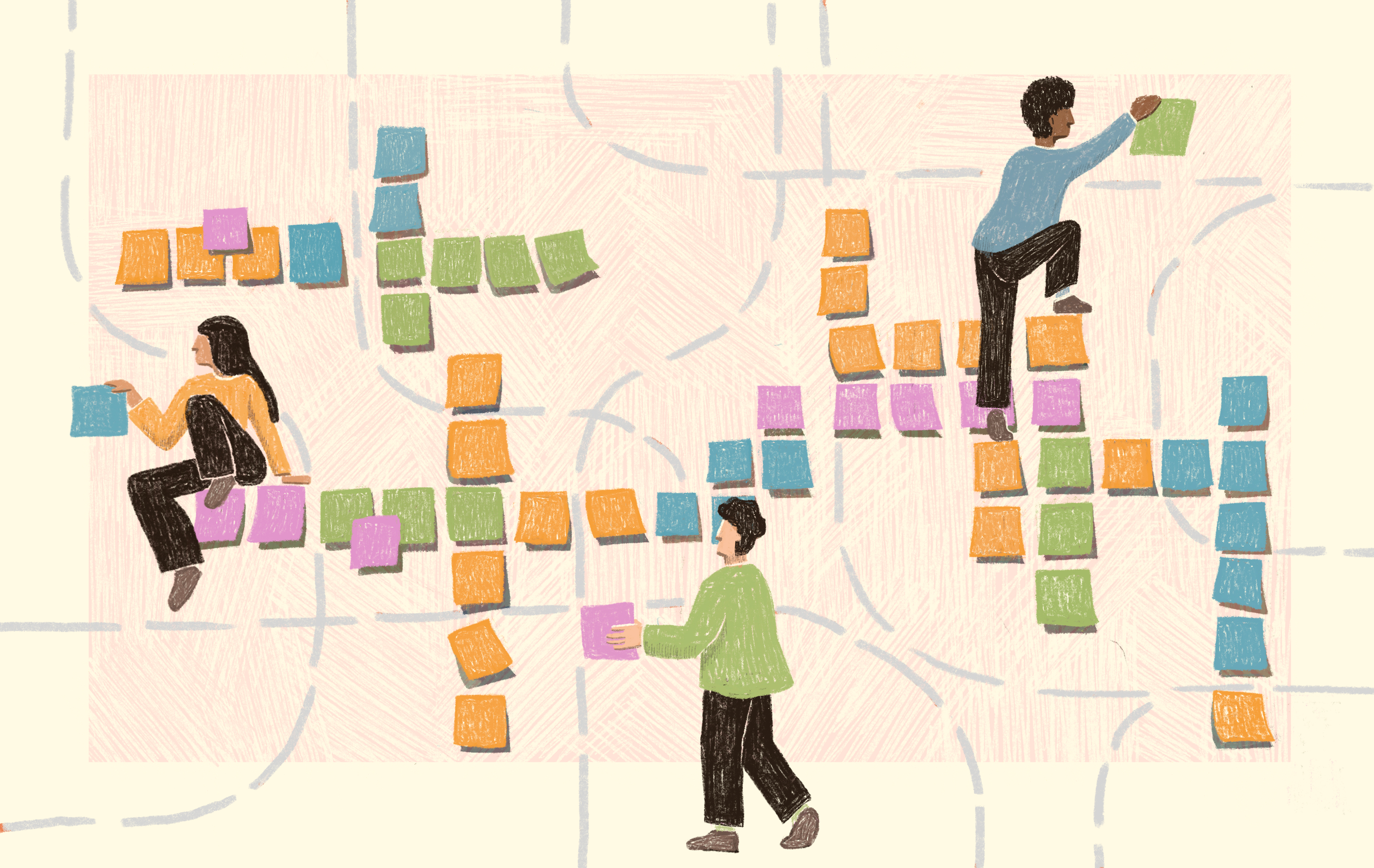 Campusutvikling er stedsutvikling
11
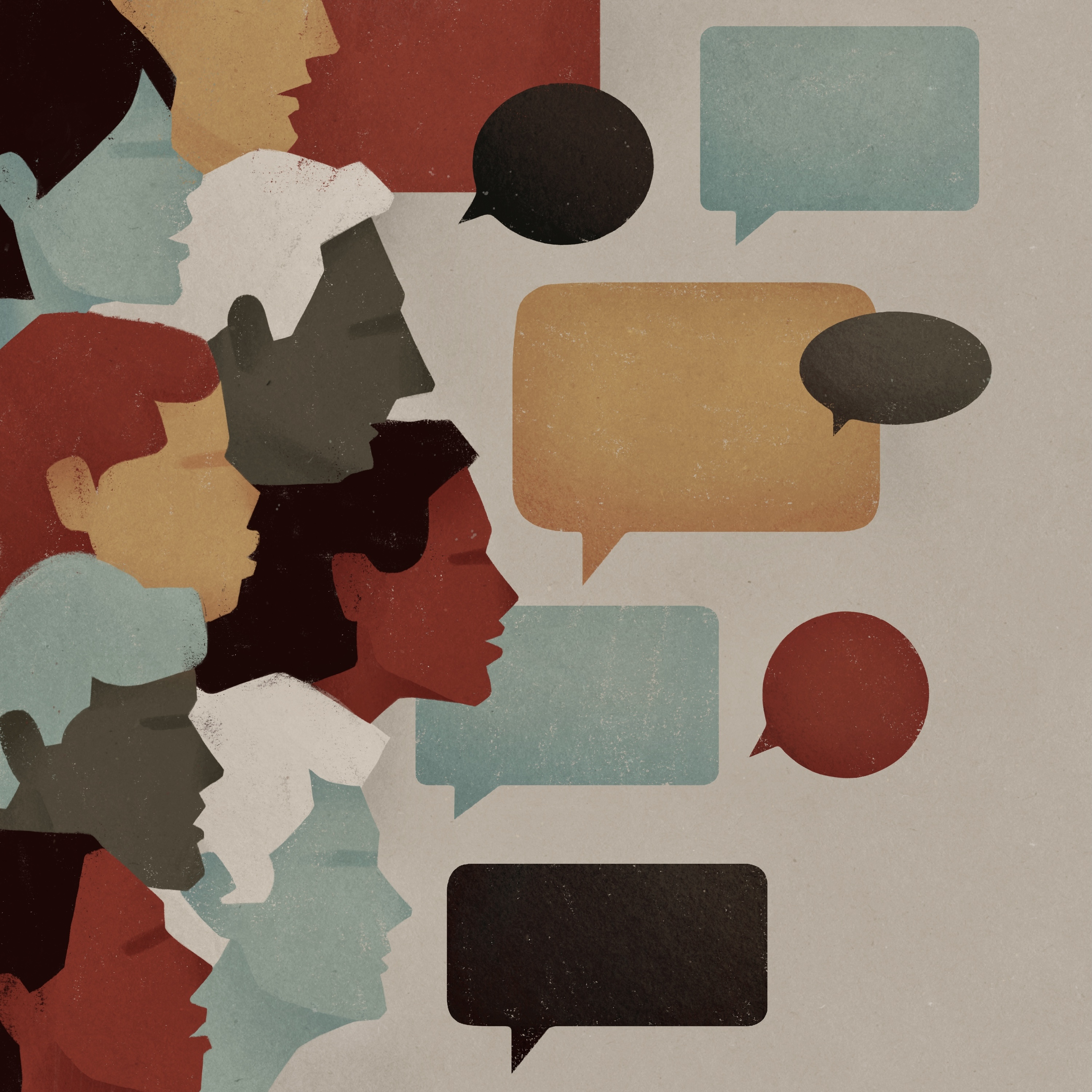 Brukerperspektivkomplekst og strekker seg over tid og rom
12
Takk!
Beate Westby Stålsett
beate.stalsett@miun.se
13